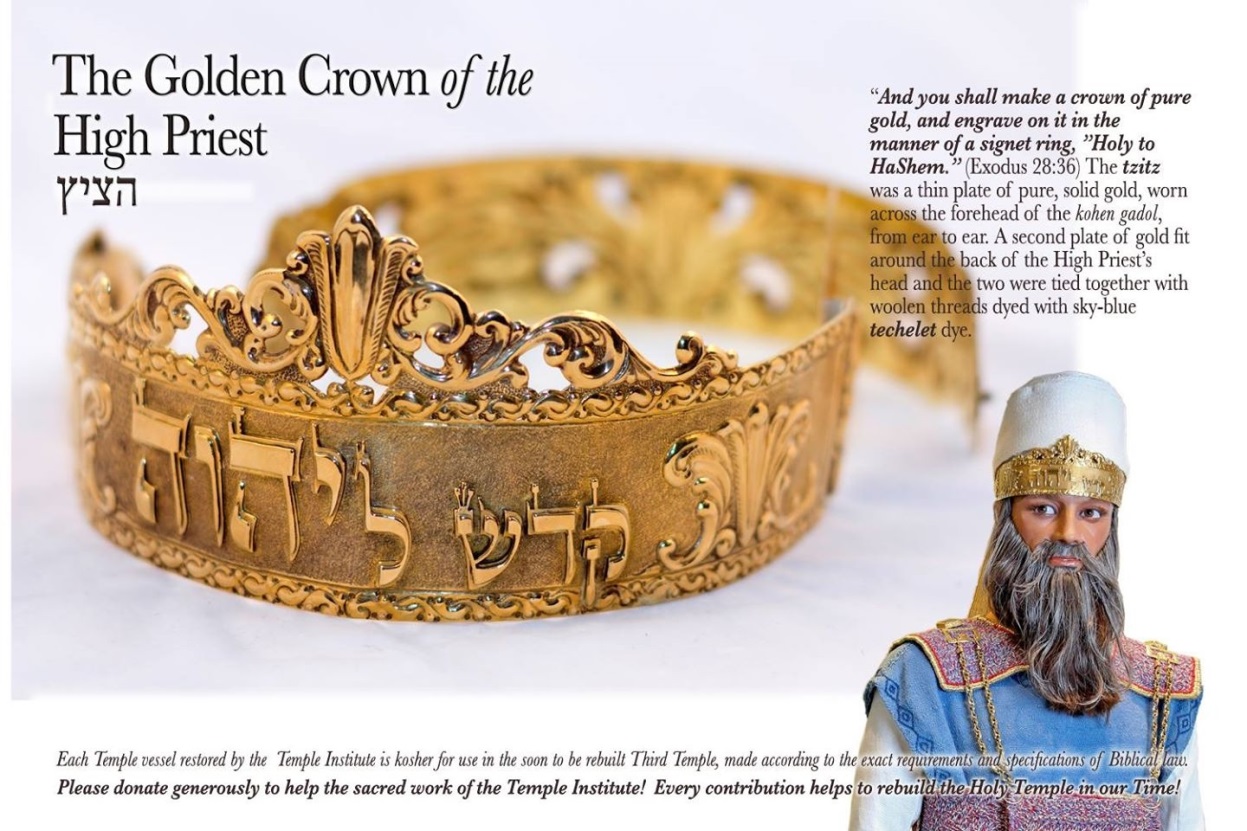 Holy To the Lord
New Year’s Message 2018
HOLY, HOLY, HOLY
And one cried to another and said: 
“Holy, holy, holy 
is the Lord of hosts;The whole earth is full of His glory!” Isa 6:3
Majestic in Holiness
“Who is like You among the gods, O LORD? Who is like You, majestic in holiness, awesome in praises, working wonders?” Exodus 15:11
For you are a holy people
"For you are a holy people to the LORD your God; the LORD your God has chosen you to be a people for His own possession out of all the peoples who are on the face of the earth. Deut. 7:6
HOLY TO THE LORD
“You shall also make a plate of pure gold and engrave on it, like the engraving of a signet:
HOLY TO THE LORD. Ex 28:26
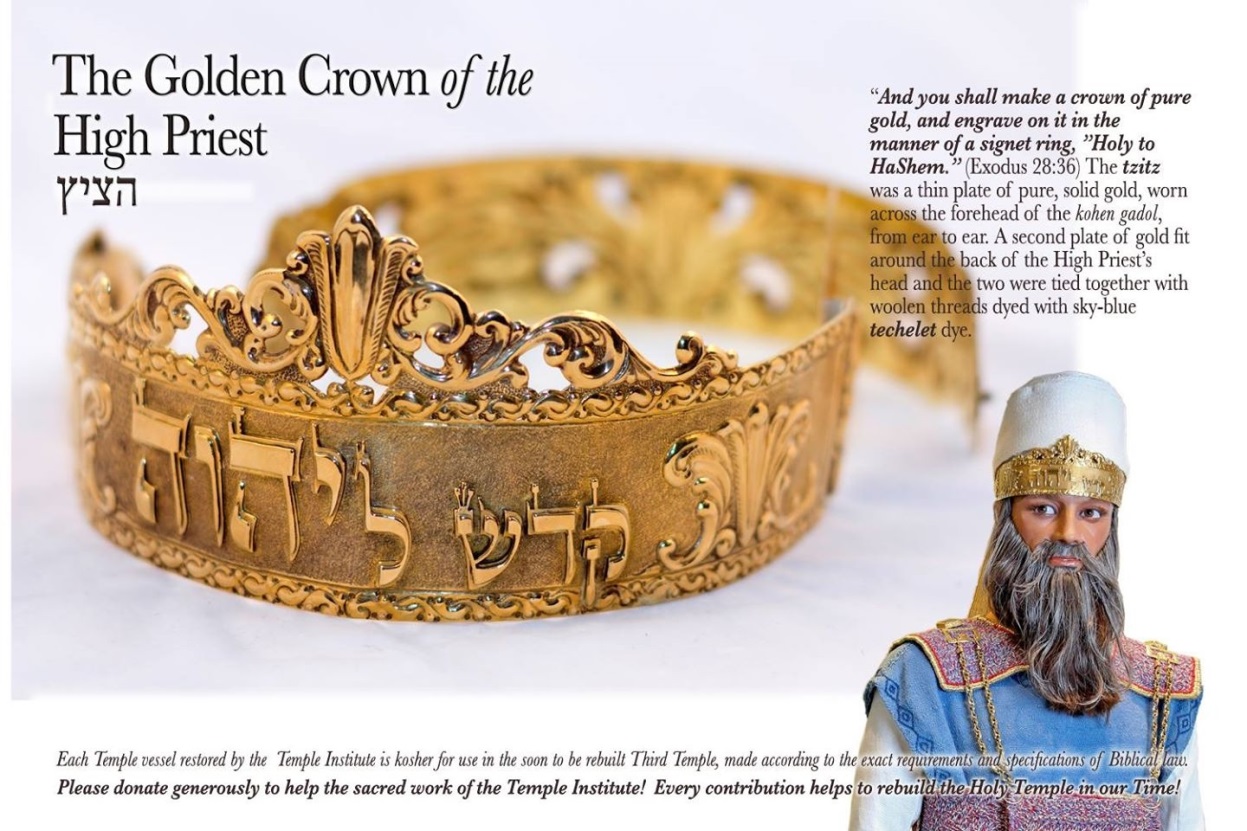 Sanctification and The Ark
5 And Joshua said to the people, “Sanctify yourselves, for tomorrow the Lord will do wonders among you.” 6 Then Joshua spoke to the priests, saying, “Take up the ark of the covenant and cross over before the people.” Josh 3:5,6
Take the Ark of Covenant
6 Then Joshua the son of Nun called the priests and said to them, “Take up the ark of the covenant, and let seven priests bear seven trumpets of rams’ horns before the ark of the Lord.” 7 And he said to the people, “Proceed, and march around the city, and let him who is armed advance before the ark of the Lord.” Josh 6:6,7
Missing the Ark Vs missing the Mark
And when the people had come into the camp, the elders of Israel said, “Why has the Lord defeated us today before the Philistines? Let us bring the ark of the covenant of the Lord from Shiloh to us, that when it comes among us it may save us from the hand of our enemies.” 1 Sam 4:3
Woe to us !
5 And when the ark of the covenant of the Lord came into the camp, all Israel shouted so loudly that the earth shook. 6 Now when the Philistines heard the noise of the shout, they said, “What does the sound of this great shout in the camp of the Hebrews mean?” ….. 7 So the Philistines were afraid, for they said, “God has come into the camp!” And they said, “Woe to us! For such a thing has never happened before. 8 Woe to us! Who will deliver us from the hand of these mighty gods? These are the gods who struck the Egyptians with all the plagues in the wilderness.  1 Sam 4:5-8
The ark was captured
10 So the Philistines fought, and Israel was defeated, and every man fled to his tent. There was a very great slaughter, and there fell of Israel thirty thousand foot soldiers. 11 Also the ark of God was captured; and the two sons of Eli, Hophni and Phinehas, died. 1 Sam 4:10,11
In the Old  Testament
'Thus you are to be holy to Me, for I the LORD am holy; and I have set you apart from the peoples to be Mine. Deut 20:26
In the New Testament:Be Holy
As obedient children, do not conform to the evil desires you had when you lived in ignorance. But just as he who called you is holy, so be holy in all you do; 1 Pet 1:14
Be Holy in all your behavior
but like the Holy One who called you, be holy yourselves also in all your behavior; "Because it is written, Be ye holy; for I am holy..“ 1 Pet 1:15,16
What I have to do now?
Ask yourself:  did you choose to be Holy?
If yes, do you pursue  this path of Holiness in everything?
Are you living a life of repentance and confession?
Do you experience every communion as a special sanctification?
Does your life become a prayer?
Are you living as a light to the World or isolated?
A clear condition
Make every effort to live in peace with all men and to be holy; without holiness no one will see the Lord. (Heb 12:14)
Liturgy of St Basil
And we ask You, O Lord, our God, we, Your sinful and unworthy servants; we worship You by the pleasure of Your goodness; that Your Holy Spirit descend upon us and upon these gifts set forth, and purify them, change them, and manifest them as a sanctification of Your saints. 
The Holies are for the Holy
One is the Holy Father …
On that Day
On that day holy to the Lord will be inscribed on the bells of the horses, and the cooking pots in the LORD's house will be like the sacred bowls in front of the altar. Zech 14:20
Prayer of St. Augustine
Breathe in me, O Holy Spirit, that my thoughts may all be holy. 
Act in me, O Holy Spirit, that my work, too, may be holy. 
Draw my heart, O Holy Spirit, that I love but what is holy. 
Strengthen me, O Holy Spirit, to defend all that is holy. 
Guard me, then, O Holy Spirit, that I always may be holy.
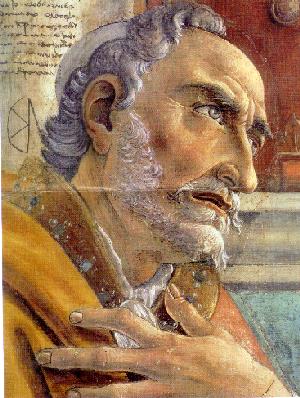 1